UE 2.4 S1Processus traumatiquesPromotion 2023/2026
DR NERGHES
CHIRURGIEN ORTHOPEDISTE TRAUMATOLOGUE
CENTRE HOSPITALIER DE SARREBOURG
COURS  IFSI
Traumatologie
UE 2.4 S1
Traumatologie
Quelques DÉFINITIONS…

L’ensemble des lésions acquises de façon  accidentelle

Partie de la médecine consacrée à l'étude et au  traitement des traumatismes, des blessures

Partie de la médecine qui traite des conséquences  d'un accident
Traumatologie
Seront étudiés ici :
Fractures
Luxations
Entorses

Mais il ne faut pas oublier :
  Lésions cutanées
  Lésions tendineuses
 Lésions musculaires…
Traumatologie
5
Traumatologie généralités
Dans ce chapitre nous nous intéresserons aux  généralités sur la traumatologie des membres plus  particulièrement chez l’adulte
Traumatologie
D’autres chapitres traiteront des localisations  particulières :
-au membre supérieur
- au membre inférieur
-au rachis
7
Fractures
Définition :

 « solution de continuité d ’un os »
Le Littré

= rupture dans la continuité d’un os
8
Fractures-contexte
Divers contextes :
 Isolées (un seul os)
 Polytraumatisme (association de lésions dont au  moins une engage le pronostic vital)
 Polyfractures
 Traumatismes étagés (plusieurs os sur un même  membre)
9
Rappel morphologique
3 types d’os :
Les os longs comportent une diaphyse et 2 épiphyses
Les os courts (carpe, tarse, vertèbres) porteurs de  plusieurs surfaces articulaires
Les os plats (crâne, omoplates) n’ont pas de fonction  locomotrice

Nous nous intéresserons ici essentiellement aux os longs
10
Fractures
] Caractéristiques : (ce qui	va permettre de décrire  la fracture)
- Topographie (quel os, à quel endroit de l’os?)
  Degré de rupture (fracture complète ou non?)
  Trait(s) de fracture (unique ou multiples)
  Déplacement (dans quels sens? ou absence de  déplacement)
    État cutané à proximité de la fracture
    Mécanisme causal de la fracture

Ces 6 caractéristiques vont être détaillées ci-après
11
1. Fractures-Topographie
Fonction de l’anatomie  Pour les os longs

 1 Diaphysaires
 2 Epiphysaires
 3 Métaphysaires
 4 Apophysaires
12
Fractures-Topographie
] Pour les os longs- Rappel
 1-Diaphyse : partie moyenne, allongée de  l’os, creuse faite de tissu compact entourant  le canal médullaire
 2-Epiphyse : aux extrémités de l’os, faite de  tissu spongieux, recouverte de cartilage
 3-Métaphyse : entre 1 & 2; contient chez  l’enfant le Cartilage de Croissance qui  permet la croissance de l’os (à ne pas  confondre avec un trait de fracture !)
 4-Apophyse : protubérance non articulaire,  sert souvent d’attache musculo-  ligamentaire)
13
Les cartilages de conjugaison
Ils disparaissent à la fin de l'adolescence et  fusionnent complètement chez l'adulte.

      Ce sont des zones très actives surtout près  du genou (extrémité inférieure du fémur et  extrémité supérieure du tibia, qui sont  responsables de 80% de la croissance en  longueur du membre inférieur) et loin du  coude (extrémité supérieure de l'humérus  et poignet qui sont responsables de 75%  de la croissance en longueur du membre  supérieur).

       Les traumatismes des zones de croissance  (fractures et décollements épiphysaires)  peuvent perturber la croissance en  longueur lorsqu'ils surviennent pendant  l'enfance et l'adolescence. Ou entraîner  une déviation de l'os.
14
Fractures-topographie
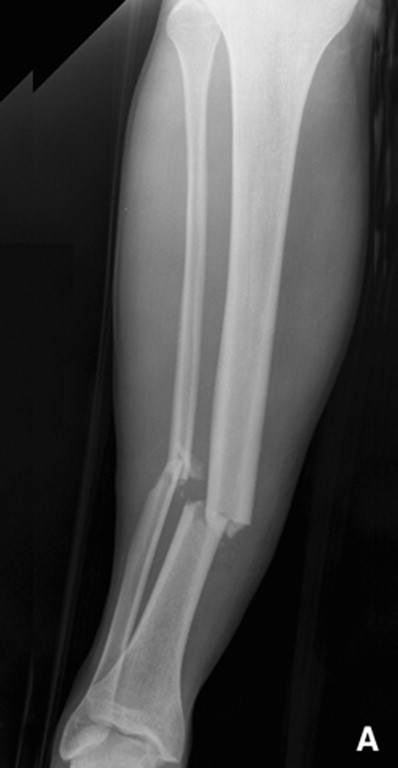 Diaphysaire
15
Fractures-topographie
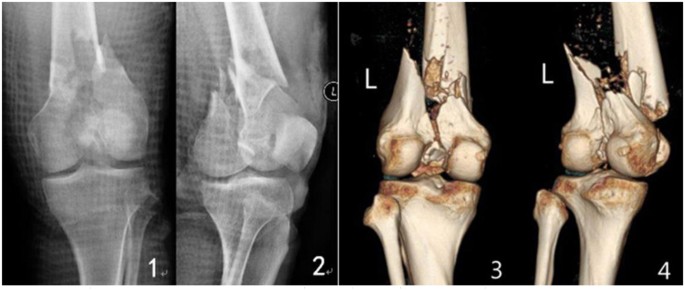 Epiphysaire
16
Fractures-topographie
Métaphysaire
17
Fractures-topographie
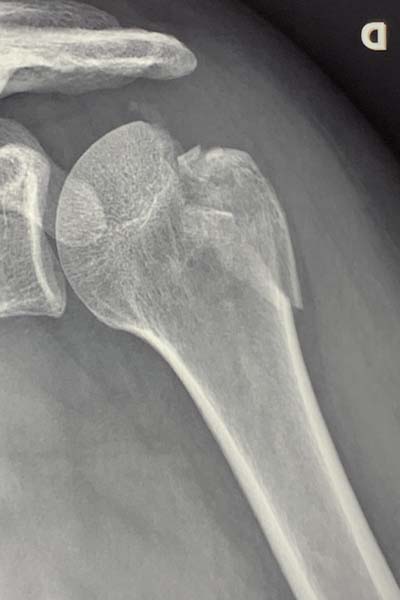 Apophysaire
« Quelques apophyses célèbres » :
 trochiter, trochin (humérus)
 trochanters (fémur)
 tubérosité tibiale antérieure  (genou)
 styloïde du 5ème  métatarsien
18
Fractures
Caractéristiques :
(ce qui	va permettre de décrire la fracture)
 Topographie (quel os, à quel endroit de l’os?)
-Degré de rupture (fracture complète ou non?)
 Trait(s) de fracture (unique(s) ou multiple(s))
 Déplacement (dans quels sens? ou absence de  déplacement)
 État cutané à proximité de la fracture
 Mécanisme causal de la fracture
19
2. Fractures-degré de rupture
Va décrire le caractère plus ou moins complet de la  fracture
   Nous différencierons cette caractéristique
  à la diaphyse
  puis à l’épiphyse
20
2. Fractures-degré de rupture
1) Diaphyse
Complètes
Incomplètes
  limitées à une seule corticale
21
Jean-Pierre de Rosa © CEMU
Fracture complète
Fracture incomplète
Fractures-degré de rupture
un cas particulier
Fracture en Bois vert
Fracture incomplète chez l’enfant, la corticale dans la convexité est  rompue, le périoste se déchire avec baillement du foyer, la corticale  opposée est incomplètement fracturée
24
2) Epiphyses-Métaphyses
Fractures-degré de rupture
Complètes

Incomplètes
Fractures-tassement
Parfois difficiles à reconnaître
Ecrasement des travées osseuse
Rupture de corticale (aspect soufflé)
Pénétration trabéculaire
25
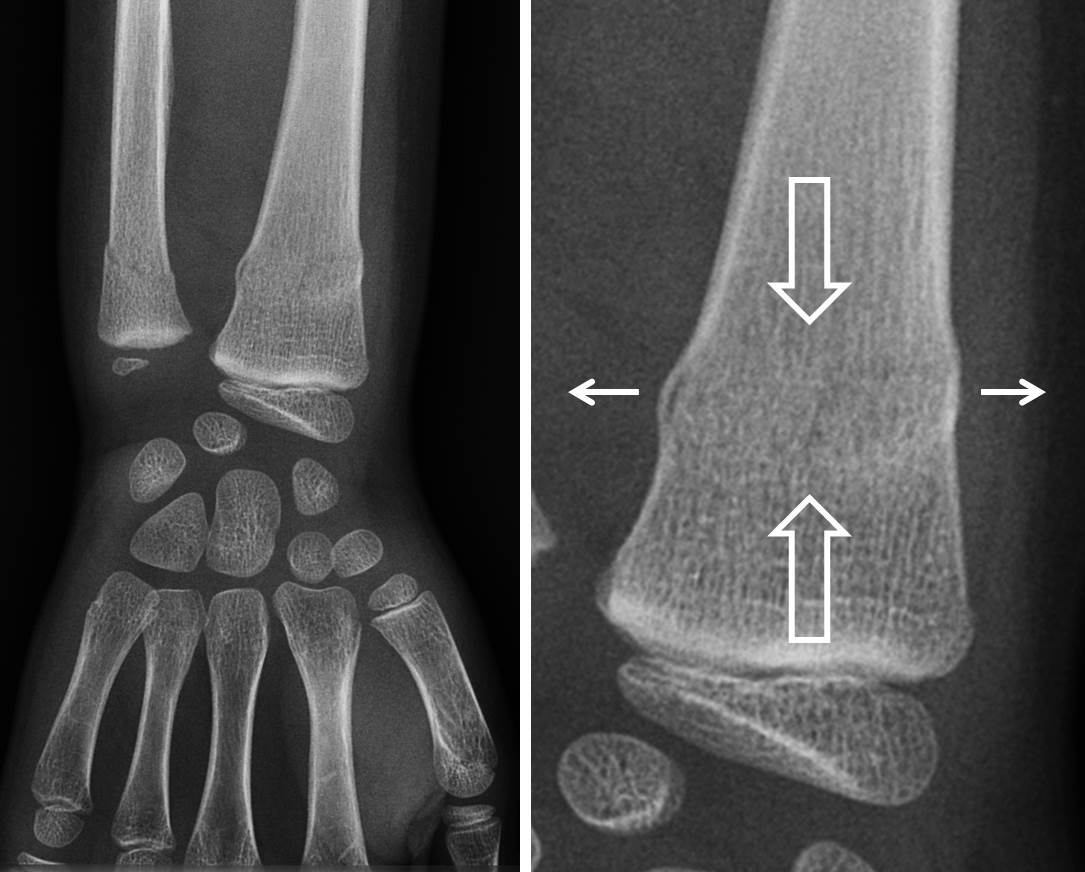 Motte de  beurre…
Chez l’enfant,  Fracture par  tassement
26
Fractures
Caractéristiques :
(ce qui	va permettre de décrire la fracture)
   Topographie (quel os, à quel endroit de l’os?)
  Degré de rupture (fracture complète ou non?)
 -Trait(s) de fracture (unique ou multiples)
  Déplacement (dans quels sens? ou absence de  déplacement)
  État cutané à proximité de la fracture
  Mécanisme causal de la fracture
27
3. Fractures-traits
Trait(s) de fracture
 a. Unique : transversal,  oblique, spiroïde
 b. Double (fragment en  aile de papillon)

 c. Multiple =  fracture comminutive
28
Fractures
Caractéristiques :
(ce qui	va permettre de décrire la fracture)
 Topographie (quel os, à quel endroit de l’os?)
 Degré de rupture (fracture complète ou non?)
 Trait(s) de fracture (unique ou multiples)
-Déplacement (dans quels sens? ou absence de  déplacement)
  État cutané à proximité de la fracture
  Mécanisme causal de la fracture
29
4. Fractures-déplacements
Combinaison de 4  composantes :

 A : D. Transversal
 B : D. Longitudinal
 C : D. Angulaire
 D : D. Rotatoire
Ces déplacements obéissent à  l’action des muscles et de la  pesanteur
30
4. Fractures-déplacements
Les fractures engrenées
Après déplacement il y a  impaction d'un fragment  dans l'autre
Cela ne se produit que dans  les épiphyses et les  métaphyses qui sont riches  en os spongieux
Ces fractures consolident  bien, mais il faut se méfier  des déplacements  secondaires
Fréquentes au col de  l'humérus et du fémur, à  l'extrémité inférieure du  radius
31
Fractures
Caractéristiques : (ce qui	va permettre de décrire la fracture)
  Topographie (quel os, à quel endroit de l’os?)
  Degré de rupture (fracture complète ou non?)
  Trait(s) de fracture (unique ou multiples)
  Déplacement (dans quels sens? ou absence de  déplacement)
- État cutané à proximité de la fracture
   Mécanisme causal de la fracture
32
5. Fracture-état cutané
En fonction de l’état de la peau au niveau du foyer  de fracture, on distinguera :

 Fracture fermée
 Fracture ouverte
33
5. Fracture-état cutané
Fracture ouverte
 Lorsque la peau est ouverte le foyer de fracture  communique avec l'extérieur et augmente le risque  d’infection. On peut voir de grosses pertes de  substance cutanées et musculaires posant des  problèmes thérapeutiques de couverture de l'os
L’ouverture peut se faire
de DD en DH
de DH en DD
34
5. Fracture-état cutané
Fracture ouverte
2 grandes classifications en fonction de la gravité
Classification de Cauchoix
Lésion cutanée punctiforme ou linéaire  Facilement suturable après parage  Plaie importante, bords irréguliers  Suturable sous tension après parage  Risque de nécrose secondaire
Plaie importante	avec perte de substance  Fermeture impossible sans lambeau
Stade 1
Stade 2
Stade 3
35
Fracture-état cutané
] Fracture ouverte
2.Classification de GUSTILLO (mieux reconnue à  l’international)
Type I
 Type 2
Ouverture cutanée inférieure à 1 cm
Ouverture supérieure à 1 cm sans délabrement  important	ni perte de	substance ni avulsion  

Délabrement cutanéo-musculaire, lésion vasculo    nerveuse,	contamination bactérienne majeure
Type 3
3A	la couverture du foyer de fracture par les parties molles est convenable  malgré la dilacération extensive. Il existe une comminution importante de la  fracture sans tenir compte de la taille de la plaie

3B	perte de substance des parties molles avec stripping du périoste et  exposition de l’os avec contamination massive et comminution très  importante due au traumatisme à haute énergie. Après parage l’os reste  exposé et il est nécessaire de recourir à un lambeau pour le recouvrir
3C	la fracture ouverte est associée à une lésion artérielle qui nécessite une  réparation, degré important des dégâts des parties molles.
36
Gustillo 1
Gustillo 2
37
Gustillo 3B
38
Fractures
Caractéristiques : (ce qui	va permettre de décrire la fracture)
  Topographie (quel os, à quel endroit de l’os?)
  Degré de rupture (fracture complète ou non?)
  Trait(s) de fracture (unique ou multiples)
  Déplacement (dans quels sens? ou absence de  déplacement)
  État cutané à proximité de la fracture
 -Mécanisme causal de la fracture
39
6. Fractures-mécanisme
Direct : l’os cède au point d’impact  Lésions associées des parties molles
Indirect : rupture de l’os par une  contrainte mécanique imposée à  distance (flexion, torsion,  élongation, compression axiale)
40
6. Fractures-mécanisme
À part :
 fractures de fatigue
Secondaires à des  efforts répétés sur l’os  (sportifs, danseurs…)
Difficiles à visualiser  sur la radiographie (Rx)
intérêt de la scintigraphie
41
Fractures
Caractéristiques :
 Topographie
 Degré de rupture
 Trait(s) de fracture
 Déplacement
  État cutané
 Mécanisme
Ces 6 points constituent la  Carte d’Identité
de la fracture
42
Fractures- étiologie
Adulte
 Nombreuses circonstances de  survenue: AVP,AT, sports…
Vieillard
 Favorisées par la fragilité  osseuse
Enfant
 Fréquentes , jeux, sport
 Conséquences pouvant être  graves sur une structure en  croissance en particulier si  atteinte de la métaphyse  (cartilage de conjugaison)
43
À part : fractures pathologiques
Dystrophies osseuses

Tumeurs osseuses
 souvent malignes

Ostéoporose
 Liée à l'âge, à un traitement  cortisonique
44
Fracture-lésions associées
Outre le traumatisme osseux, les tissus avoisinant le foyer  de fracture peuvent être lésés
	Peau
 Fracture ouverte
 Érosion ou contusion
	Muscles
 Hématome
	Vaisseaux Sanguins
 Compression
 Contusion
 Rupture, déchirure
	Nerfs
	Articulations
	Viscères
45
Fracture-lésions associées
Nerfs
  Contusion
  Rupture, déchirure
  Compression
	Articulations
 Trait de refend
	Viscères (fractures du bassin…)
46
MERCI POUR VOTRE ATTENTION
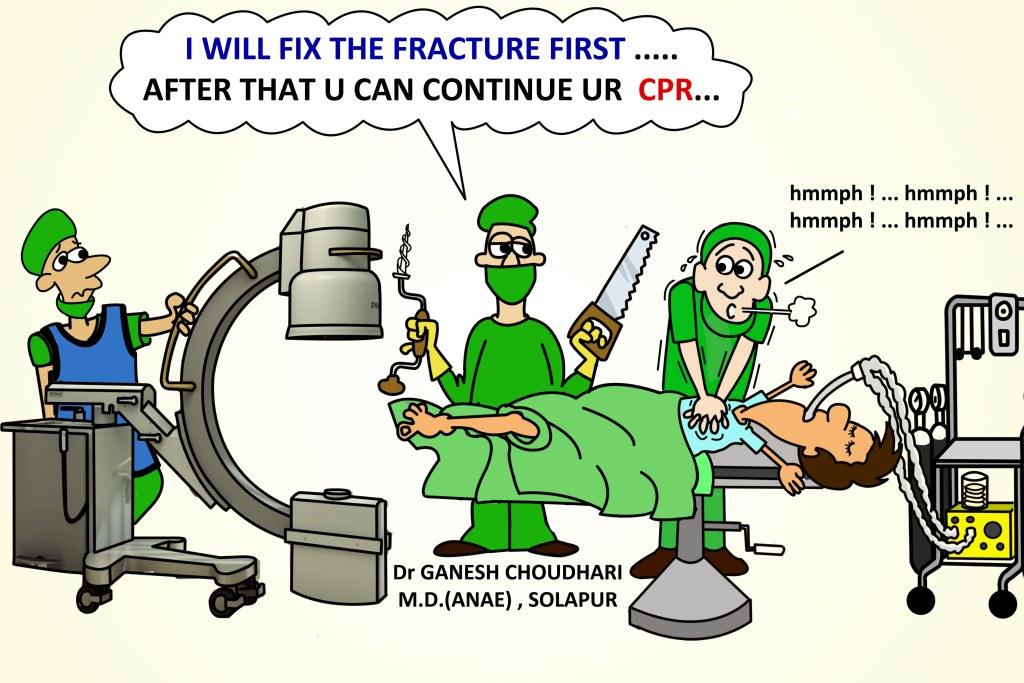